Exploring Density
Griffin McLaughlin
How can I make an egg float on water?
[Speaker Notes: How can i make an egg float on water]
My Hypothesis
The egg will sink to the bottom because there is no air to hold it up inside the shell, and it is very heavy.
The egg will still sink to the bottom even though salt is added to the water.
‹#›
Experiment setup
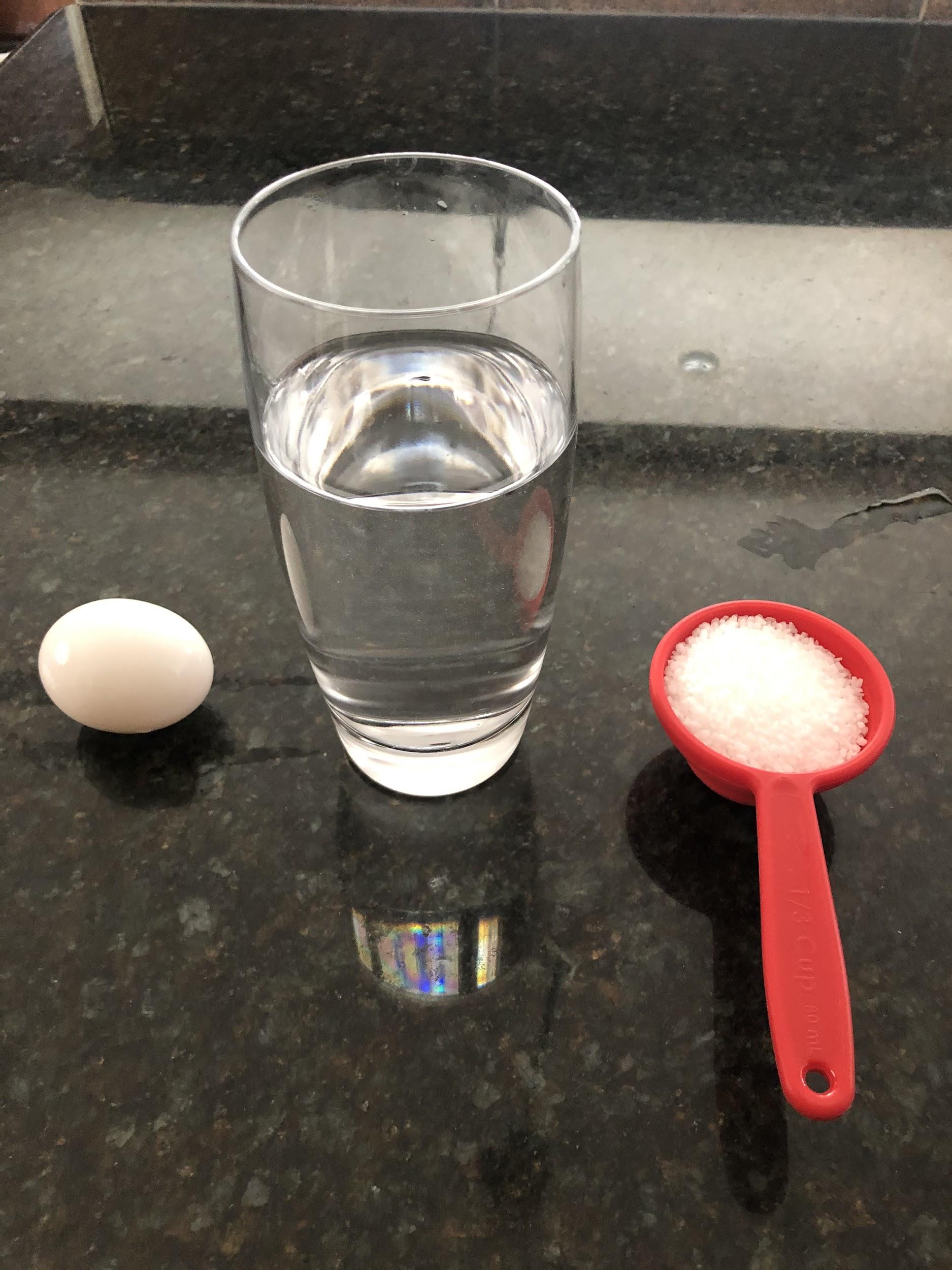 The Experiment Setup
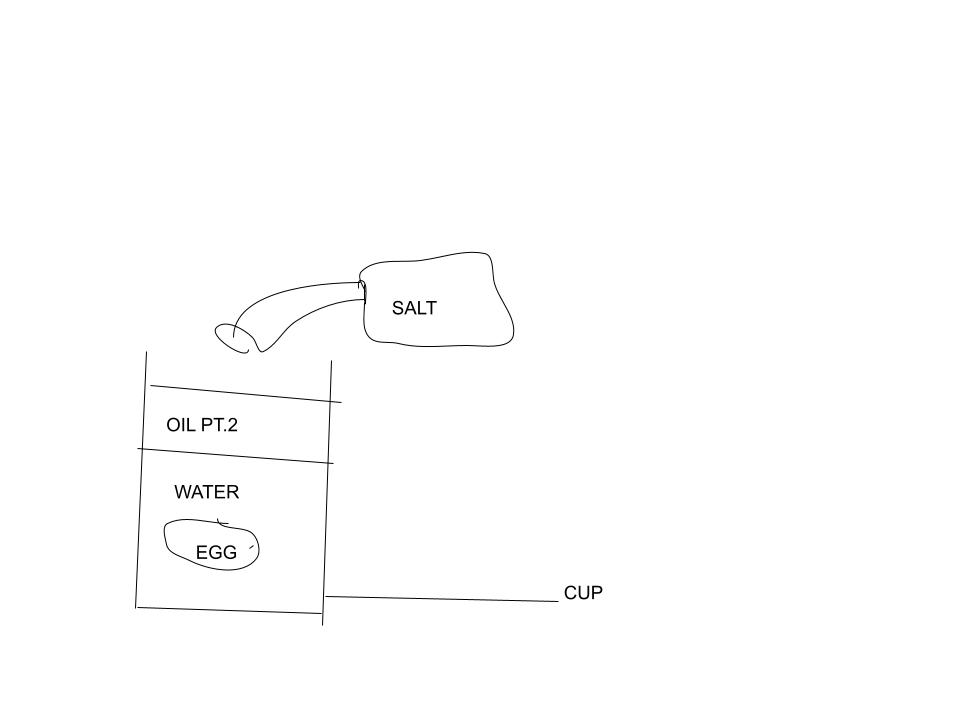 Experiment 1
Procedure:
Filled up the glass with 2 cups of water
Dropped egg into the experiments environment.
Observations:
Egg bounced twice on the bottom and then stopped.
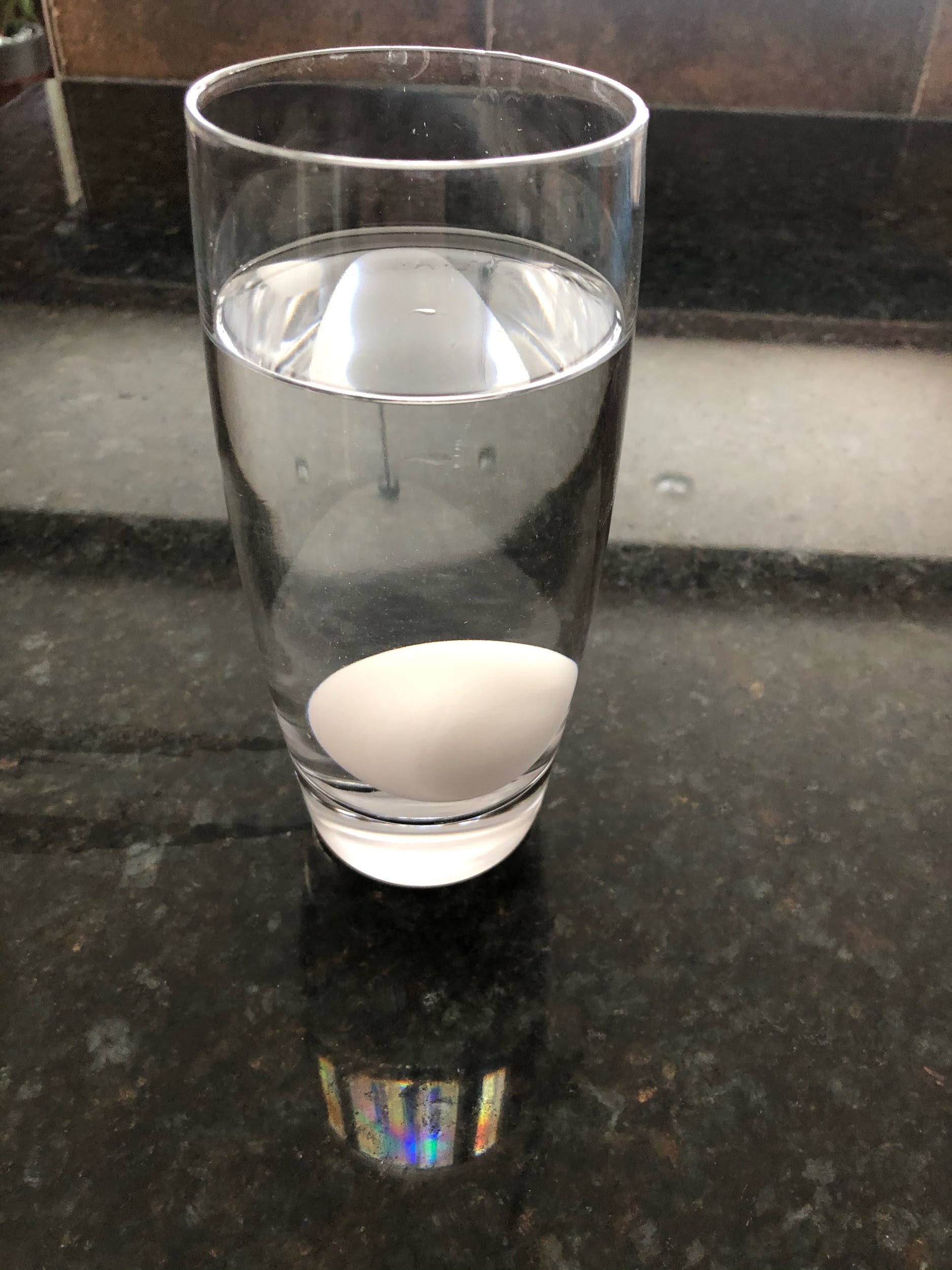 Experiment 2
Procedure:
Filled up the glass with 2 cups of water
Added ⅙ cup of salt
stirred to dissolve the salt
Dropped egg into the test environment.
Observations:
Egg floated to halfway point and then floated to 1 cm from the top of the glass.
10 seconds later 5mm from top.
touched the top in 30 seconds.
egg bobbed at top.
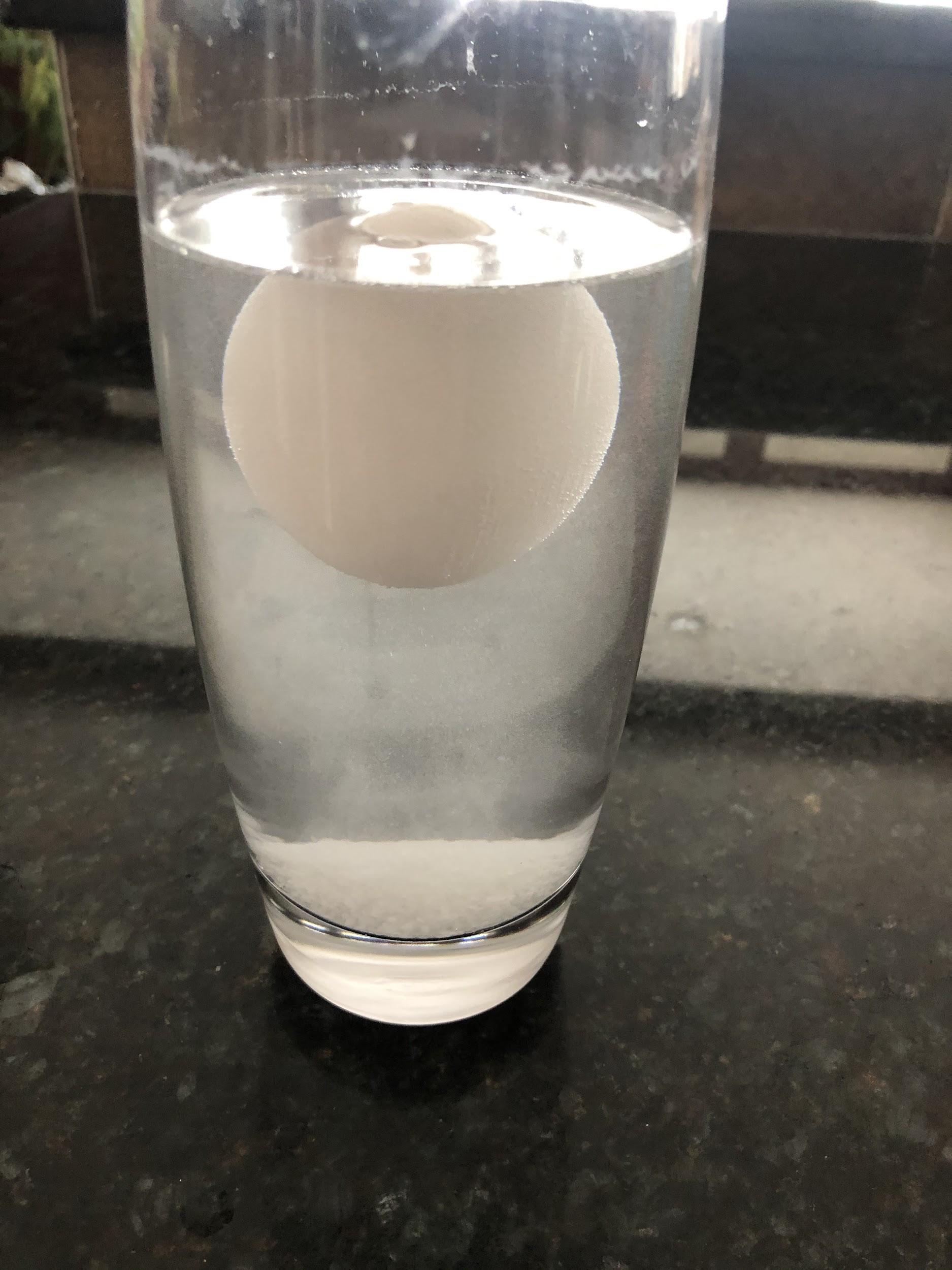 Based on the previous experiment I wondered what would happen if oil was added. I already knew that oil floated on water so I wondered what the effect on the egg would be.
Would it float above the oil with no salt? Would it sink and not do anything? Would it float between the water and oil?
Experiment 3
Procedure:
Added 2 cups of water
1 tbsp of oil added at a time, total ~3 tbsp of olive oil
⅙ cup of salt added
Liquids stirred to dissolve salt
Egg dropped into the test environment.
Observations:
Little bubbles formed on the surface when oil added.
The oil floated on the water.
The Egg floated between the water and the oil.
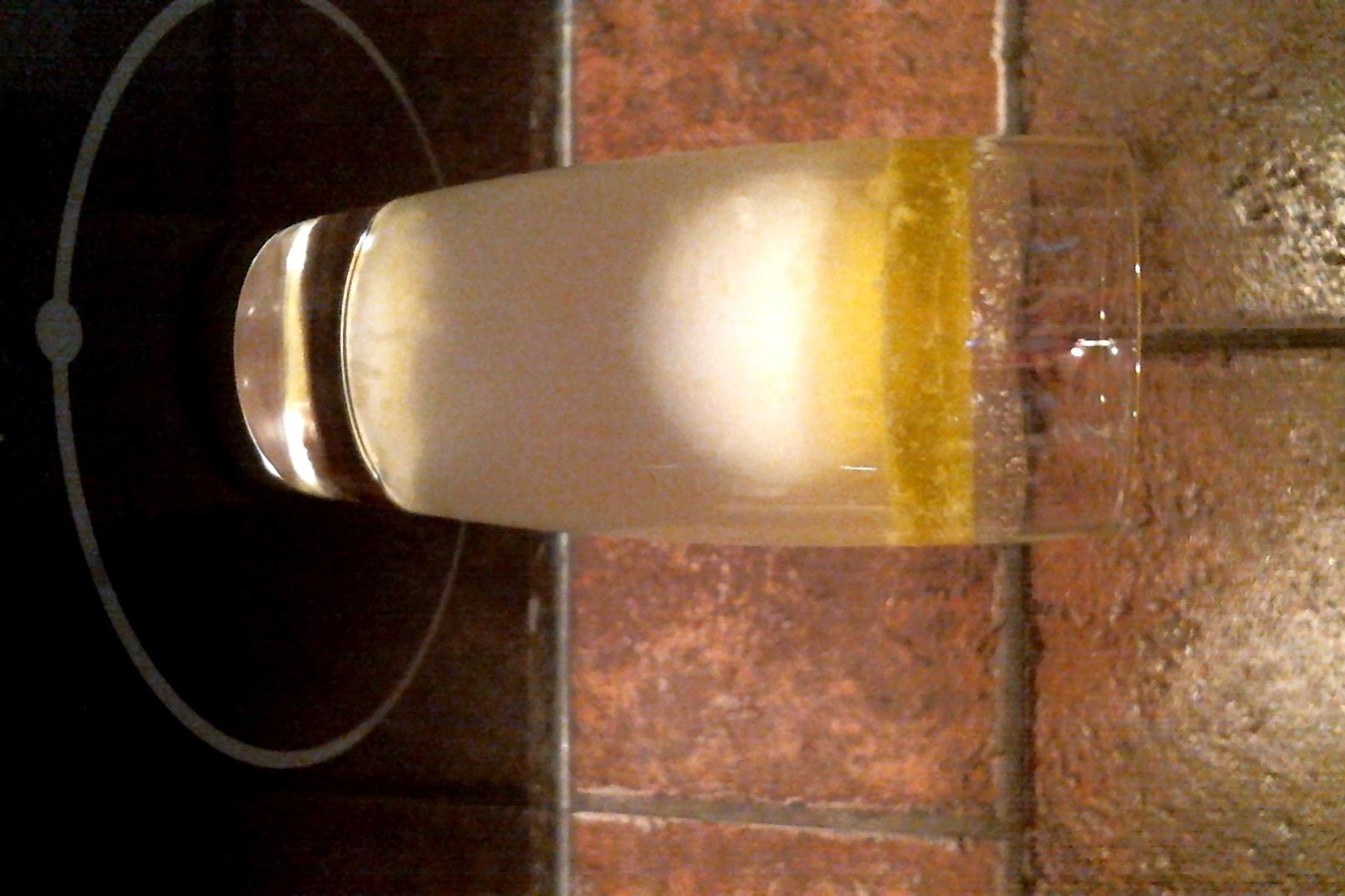 Experiment Outcome
Even though the egg was heavy, the water held it up when the salt was added because the salt changed the density of the water. The egg could then float on water because the salt made the water more dense so that the molecules inside became tighter and held the egg up. The oil is less dense than the water so it floated on top. The egg was more dense than the oil so it floats in between the oil and the water.
Experiment outcome continued
The least dense substance in this experiment was the oil the most dense was the salt water.
What I have Learned from this experiment
Temperature matters. Because the first few times I did this experiment they didn't work because the egg needs to be room temperature and the water needed to be warm.
The amount of things matters. Too little water or salt and the egg won't float.
Some things are more dense than others. Like when the oil was floating on the water it is because the oil is less dense so it floats on the water.
What is “Density”?
What is the definition of density?
The degree of the compactness of the substance (How tightly packed the particles are)
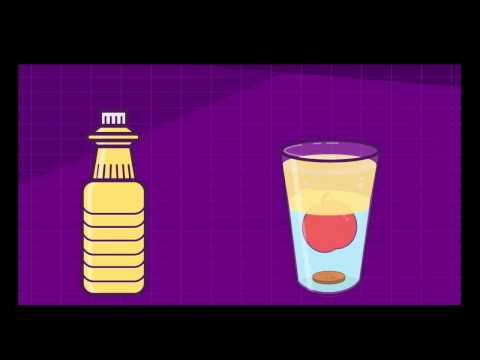 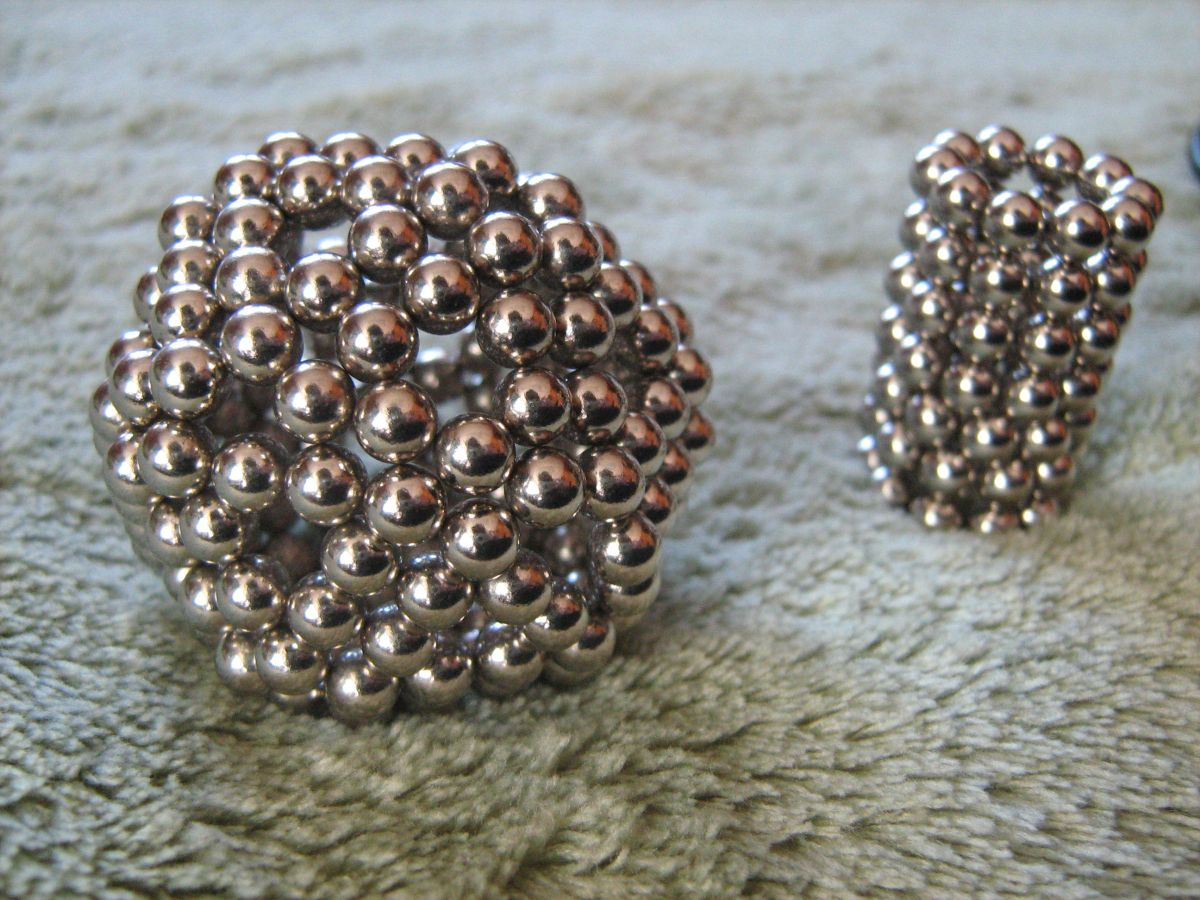 How is this applicable?
This is applicable to real life because of the fact that some things have different densities. It can be used to solve problems, for example cleaning up oil spills. Density also affects large scale engineering projects. When a submarine is trying to go underwater it fills up its tanks with water to make the density higher and when it wants to surface it empties the tanks to make the density less.
Next Steps
Next Steps
What is the effect of temperature on density?
Can this experiment be repeated with other liquids?
Does substituting the salt for other things like sugar still have the same effect?
Additional information
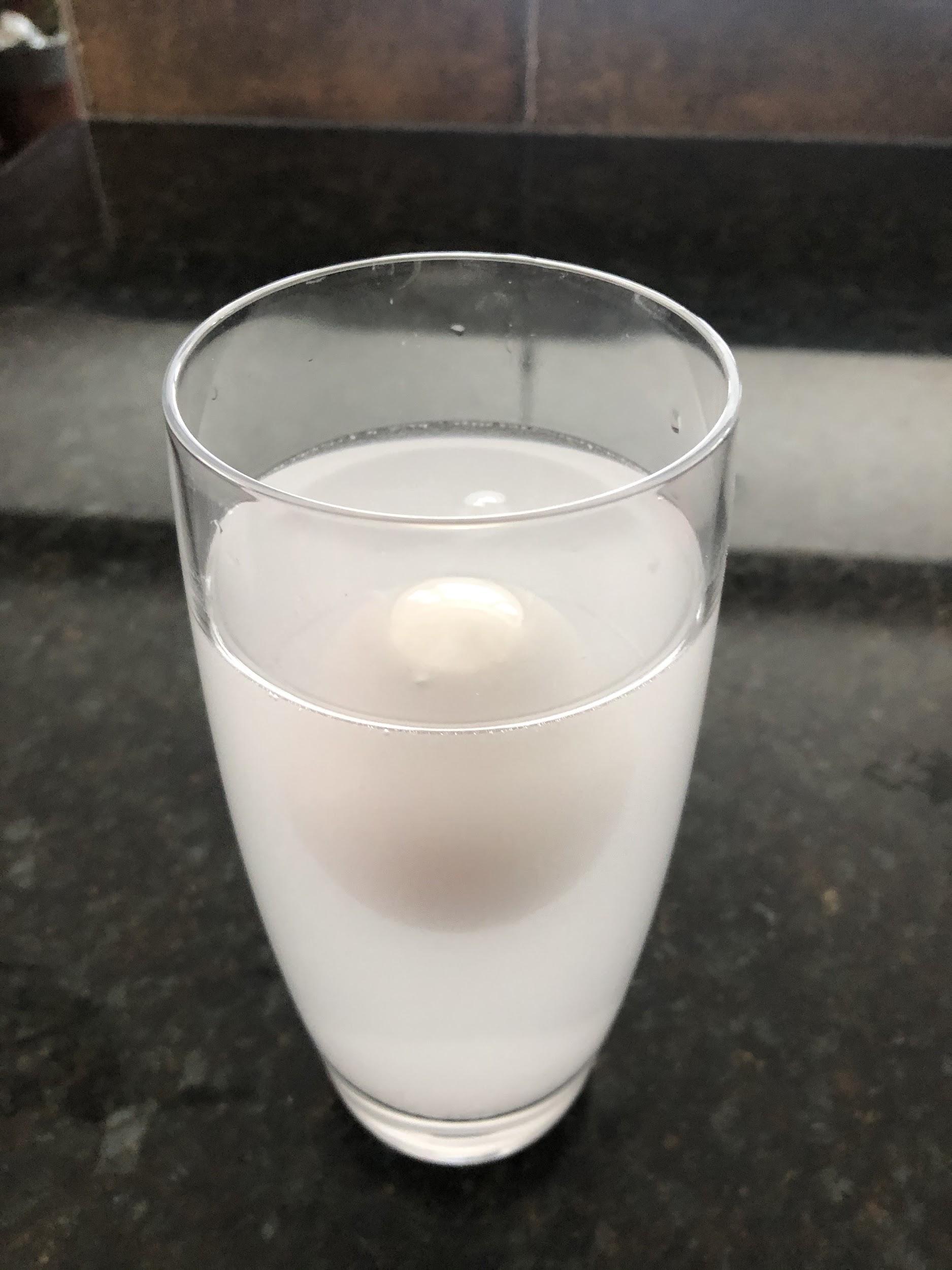 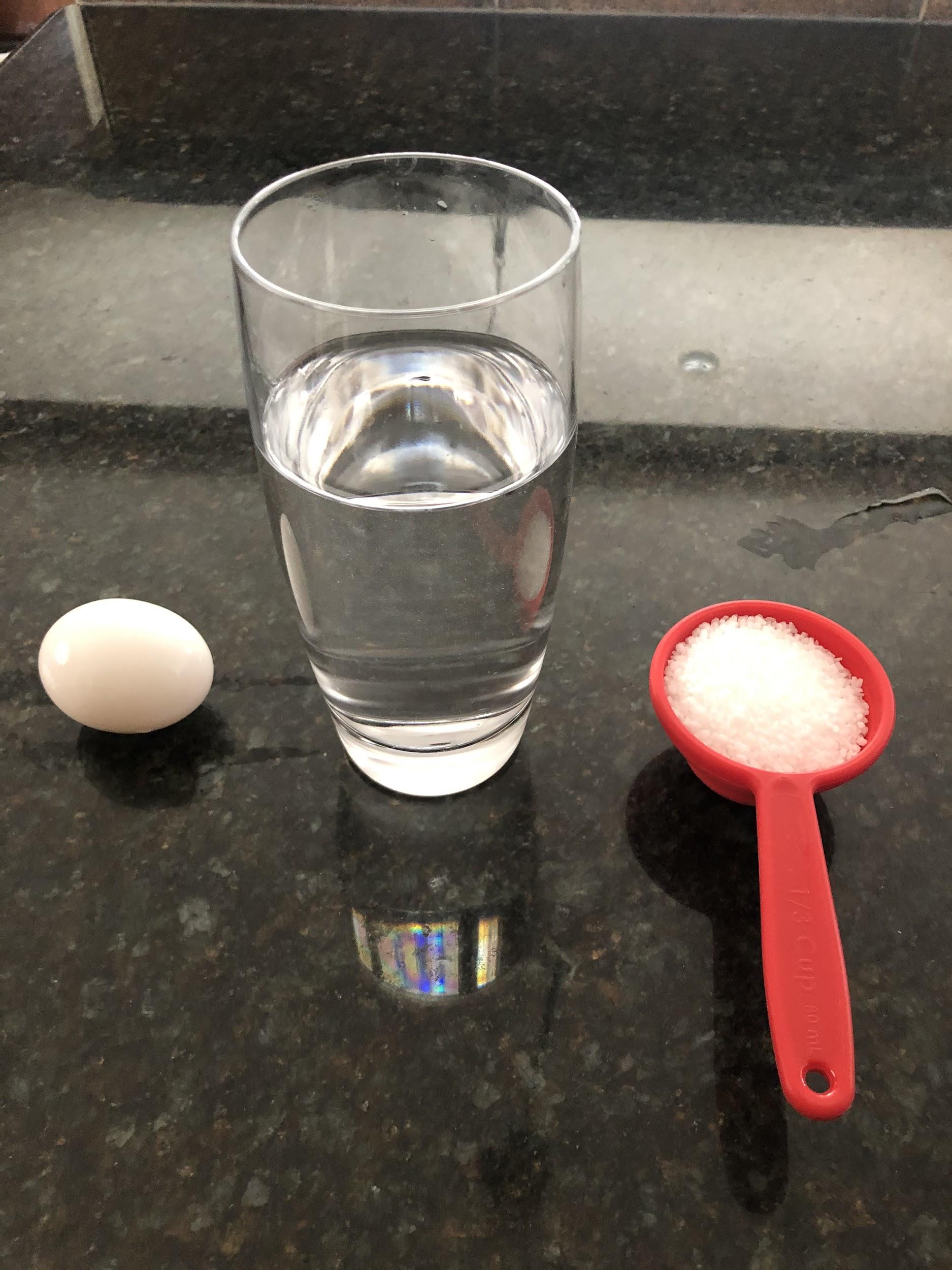 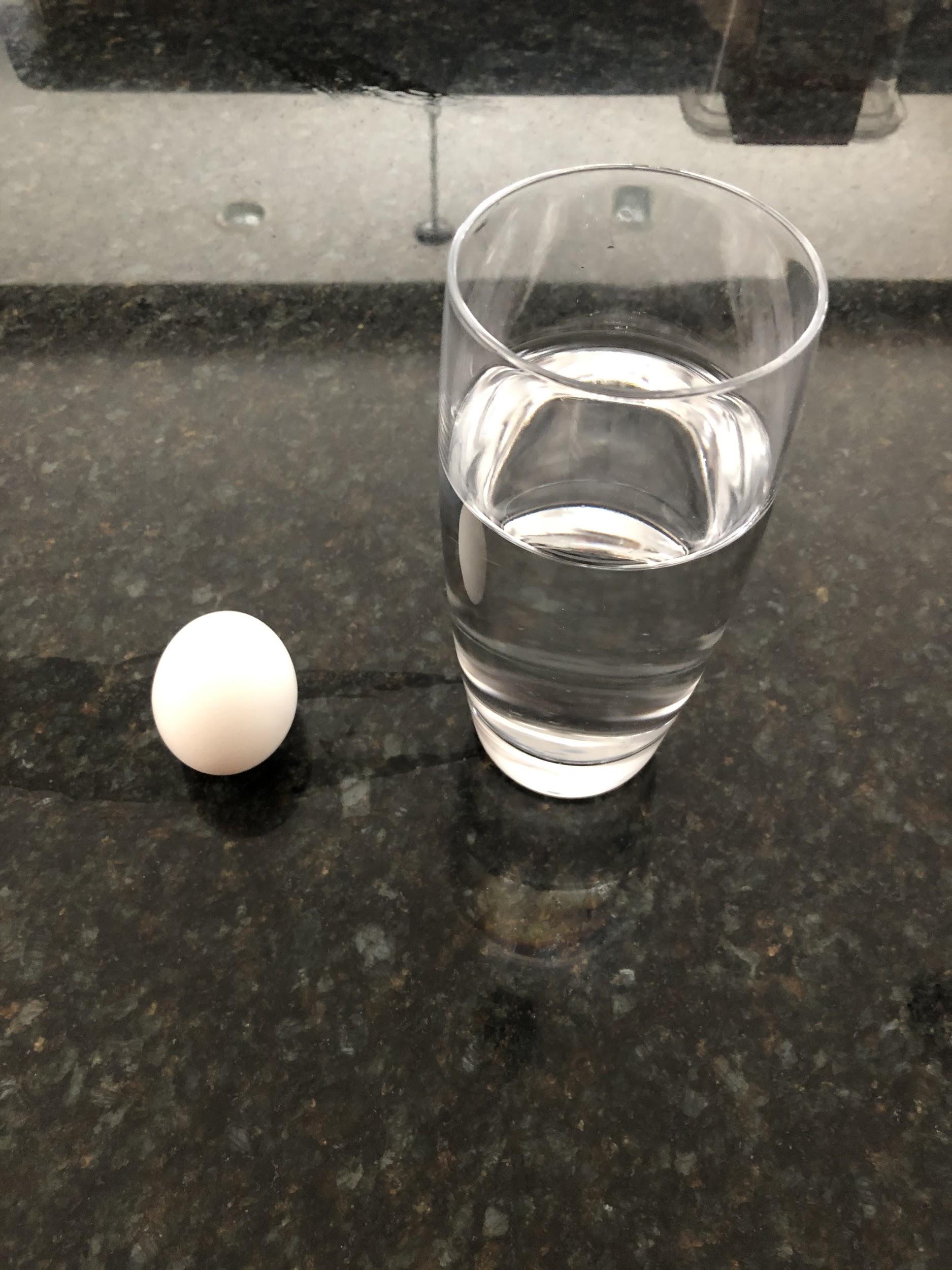 Exploring Density
Griffin McLaughlin